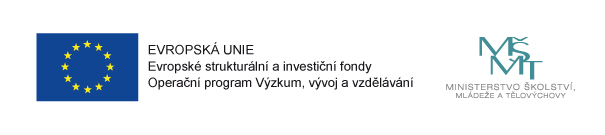 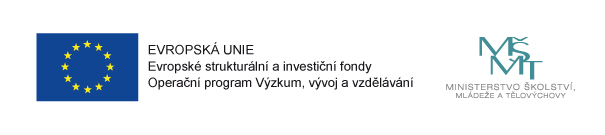 Inkluzivní vzdělávání pro Olomoucký kraj
reg. č.: CZ.02.3.61/0.0/0.0/15_007/0000183
Jiří Langer, 23.11.2016, Inkluzivní vzdělávání pro Olomoucký kraj, CZ.02.3.61/0.0/0.0/15_007/0000183
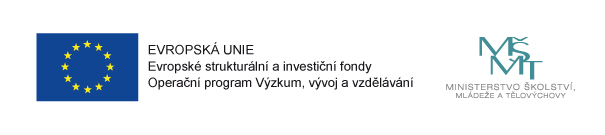 Informace o projektu
Název
Inkluzivní vzdělávání pro Olomoucký kraj (IVOK)
reg. č. CZ.02.3.61/0.0/0.0/15_007/0000183
Termín realizace
1. 10. 2016 – 30. 9. 2019
Rozpočet
46.958.753,41 Kč
Webové stránky
http://inkluzeok.upol.cz
Hlavní řešitel
doc. Mgr. Jiří Langer, Ph.D.
Inkluzivní vzdělávání pro Olomoucký kraj, CZ.02.3.61/0.0/0.0/15_007/0000183
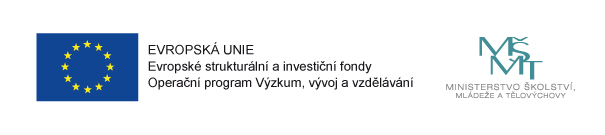 Cíle projektu
Podpora společného vzdělávání napříč Olomouckým krajem
Podpora škol nově realizujících inkluzivní vzdělávání v souvislosti s tzv. inkluzivní novelou školského zákona
Implementace školních poradenských pracovišť, školních asistentů a koordinátorů inkluze do škol
Vytvoření odborné metodické sítě
Realizace kurzů DVPP dle požadavků praxe
Realizace zážitkových kurzů zaměřených na osobnostní rozvoj pedagogických pracovníků
Primární zaměření na vzdělávání dětí se sociálním znevýhodněním
Inkluzivní vzdělávání pro Olomoucký kraj, CZ.02.3.61/0.0/0.0/15_007/0000183
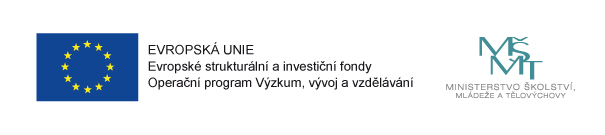 Klíčové aktivity
KA1 – Adaptace na školní prostředí prostřednictvím školních asistentů jako základní předpoklad školní úspěšnosti
KA2 – Implementace a podpora školních poradenských pracovišť
KA3 – Metodická podpora pedagogického sboru ve škole pracující se žáky se SVP
KA4 – Zvyšování kompetencí pedagogů v inkluzivním vzdělávání – kurzy DVPP
KA5 – Síťování aktérů inkluzivního vzdělávání
KA6 – Slyšet jinak – bezbariérová hudební výchova
Inkluzivní vzdělávání pro Olomoucký kraj, CZ.02.3.61/0.0/0.0/15_007/0000183
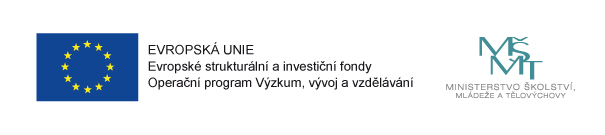 Personální složení
Hlavní metodik
Jiří Langer
Odborní metodici klíčových akvivit
E. Šmelová, M. Fasnerová, M. Hutyrová, P. Baslerová, B. Vlachová, J. Michalík, G. Všetičková
Supervizoři
L. Ludíková, E. Souralová, A. Nováková
Odborní pracovníci
V. Benešová, T. Albrechtová, B. Řeháková
Projektový manažer
J. Skácel
Partneři projektu
ZŠ Komenium (F. Vlček)
PPP Olomouckého kraje (L. Schneider)
Inkluzivní vzdělávání pro Olomoucký kraj, CZ.02.3.61/0.0/0.0/15_007/0000183
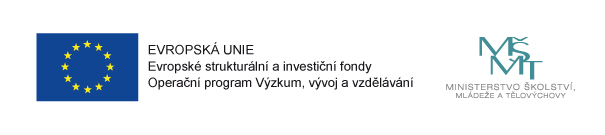 Děkuji za pozornost
Kontakty
Projekt IVOK
Tereza Albrechtová
Pedagogická fakulta UP
Žižkovo nám. 5
771 40 Olomouc
inkluzeok@upol.cz, tereza.albrechtova@upol.cz
http://inkluzeok.upol.cz
Inkluzivní vzdělávání pro Olomoucký kraj, CZ.02.3.61/0.0/0.0/15_007/0000183